This is Cool
Free iPhone app from Motionics
https://apps.apple.com/us/app/strobe-light-tachometer/id978182913
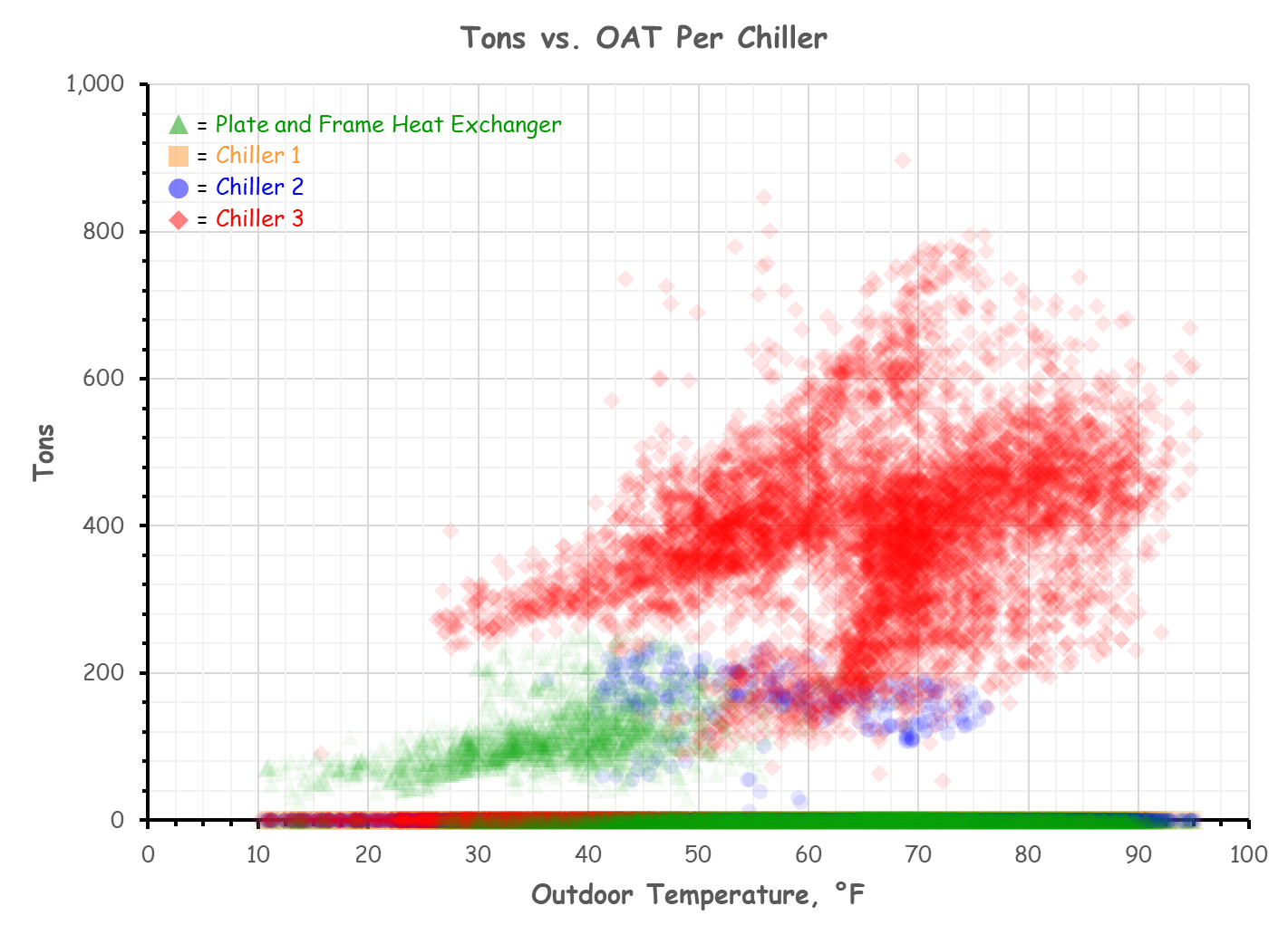 Given:
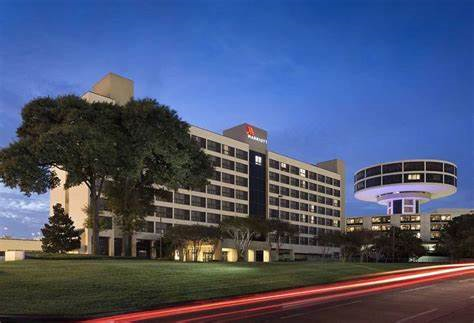 Pipe Diameter from Circumference
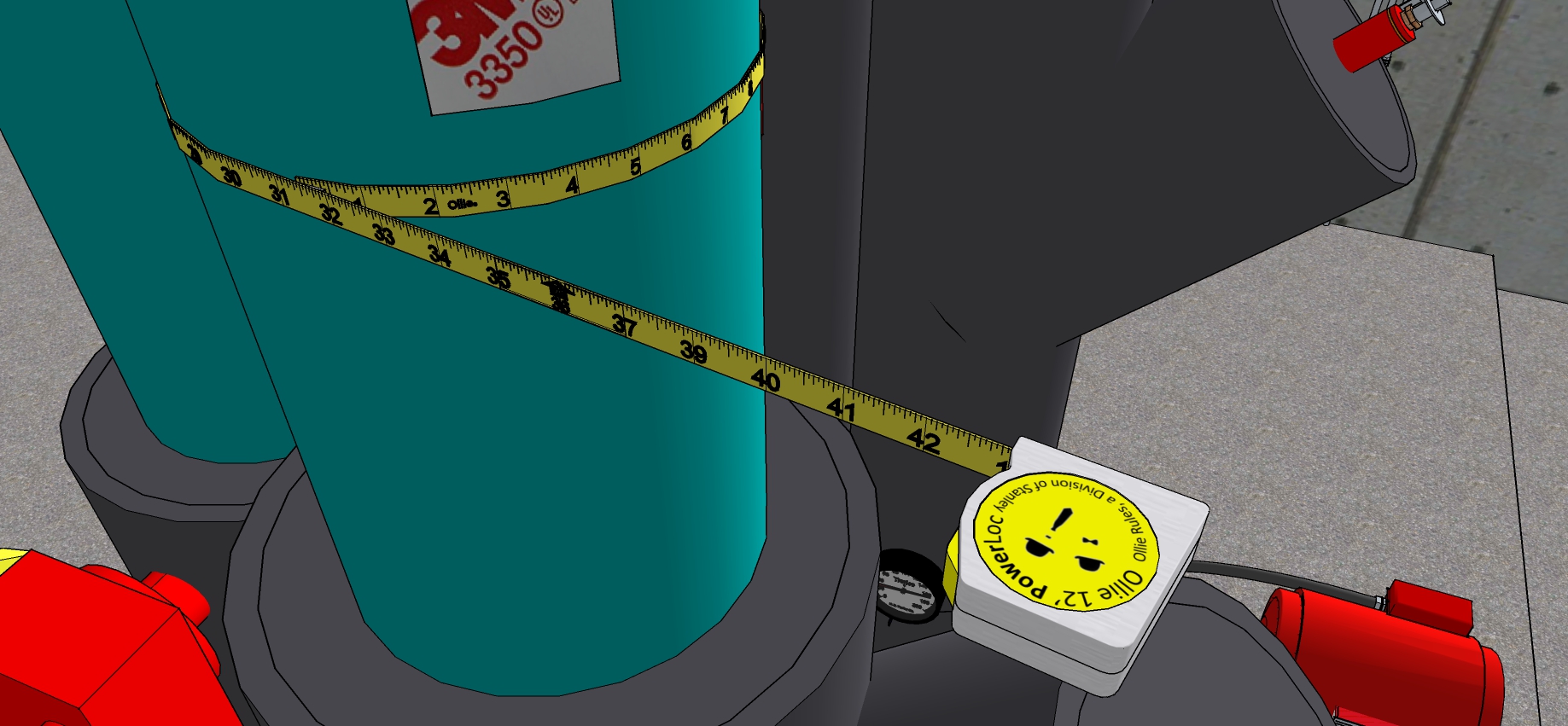 3
Some Dimensions
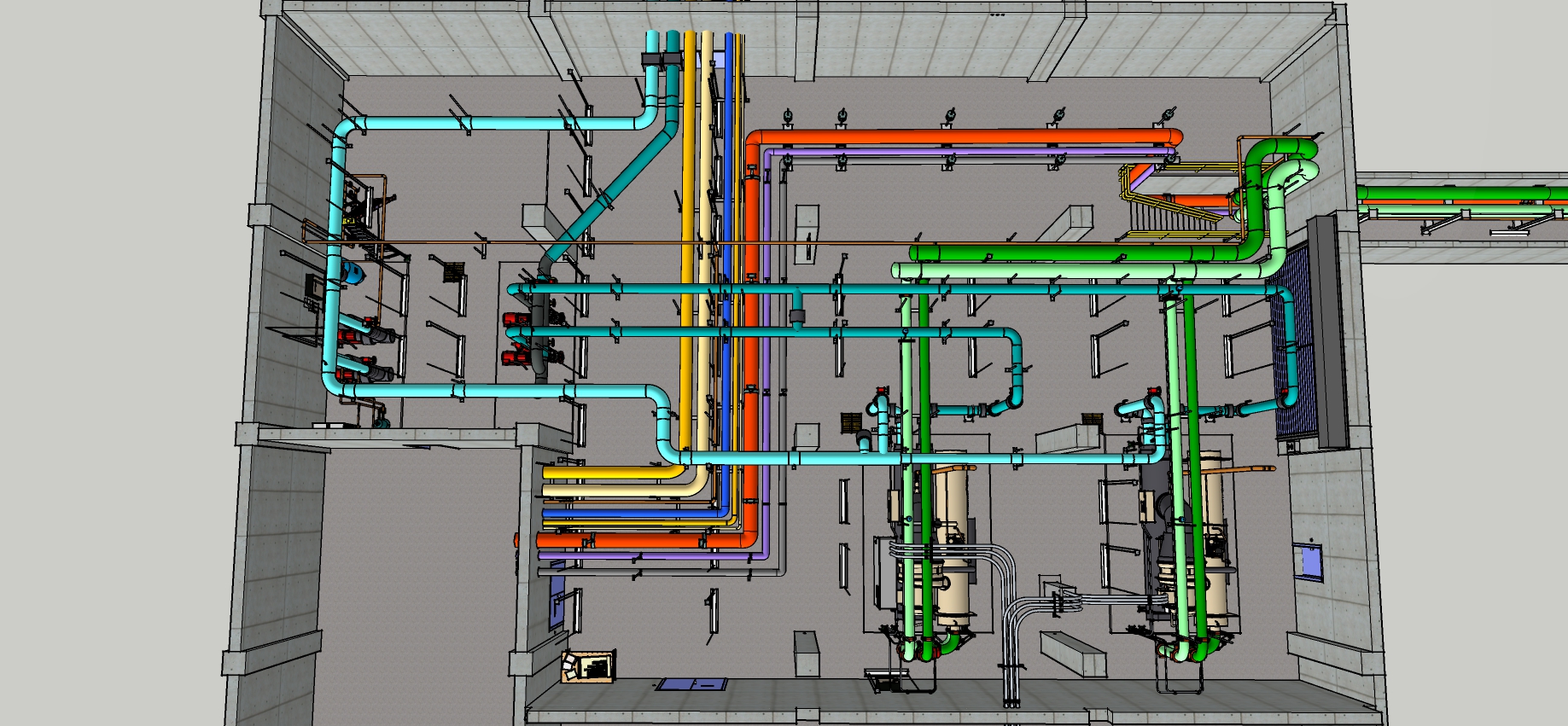 25’ Center Lines
20’ Center Lines
Some Dimensions
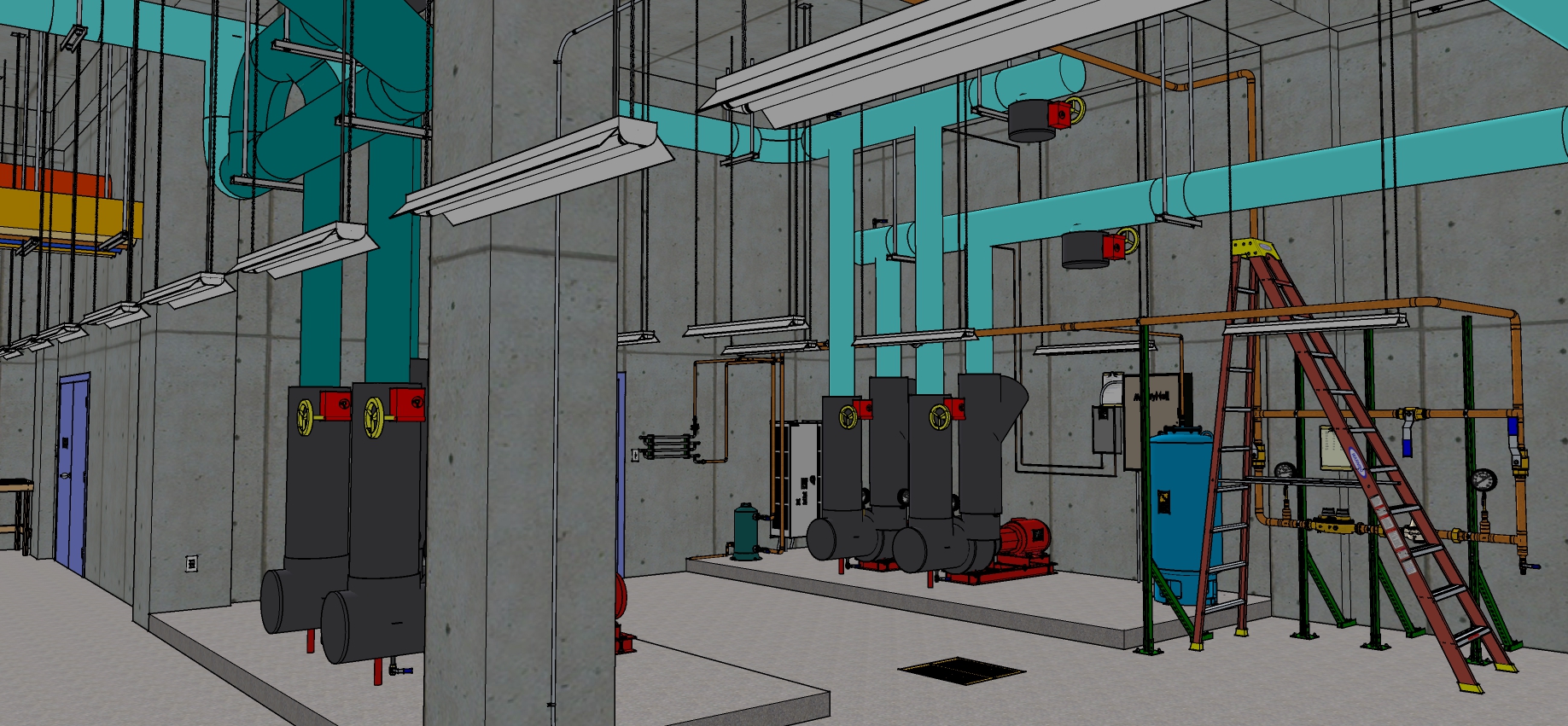 18’ Slab to bottom of slab above
A Few Friction Factors
8 inch pipe at the design flow rate
6
A Few Friction Factors
8 inch pipe at the maximum recommended velocity (10 ft/sec)
7
A Few Friction Factors
8 inch pipe at the maximum recommended friction rate (4 ftwc/100 ft)
8
Some Chiller Data
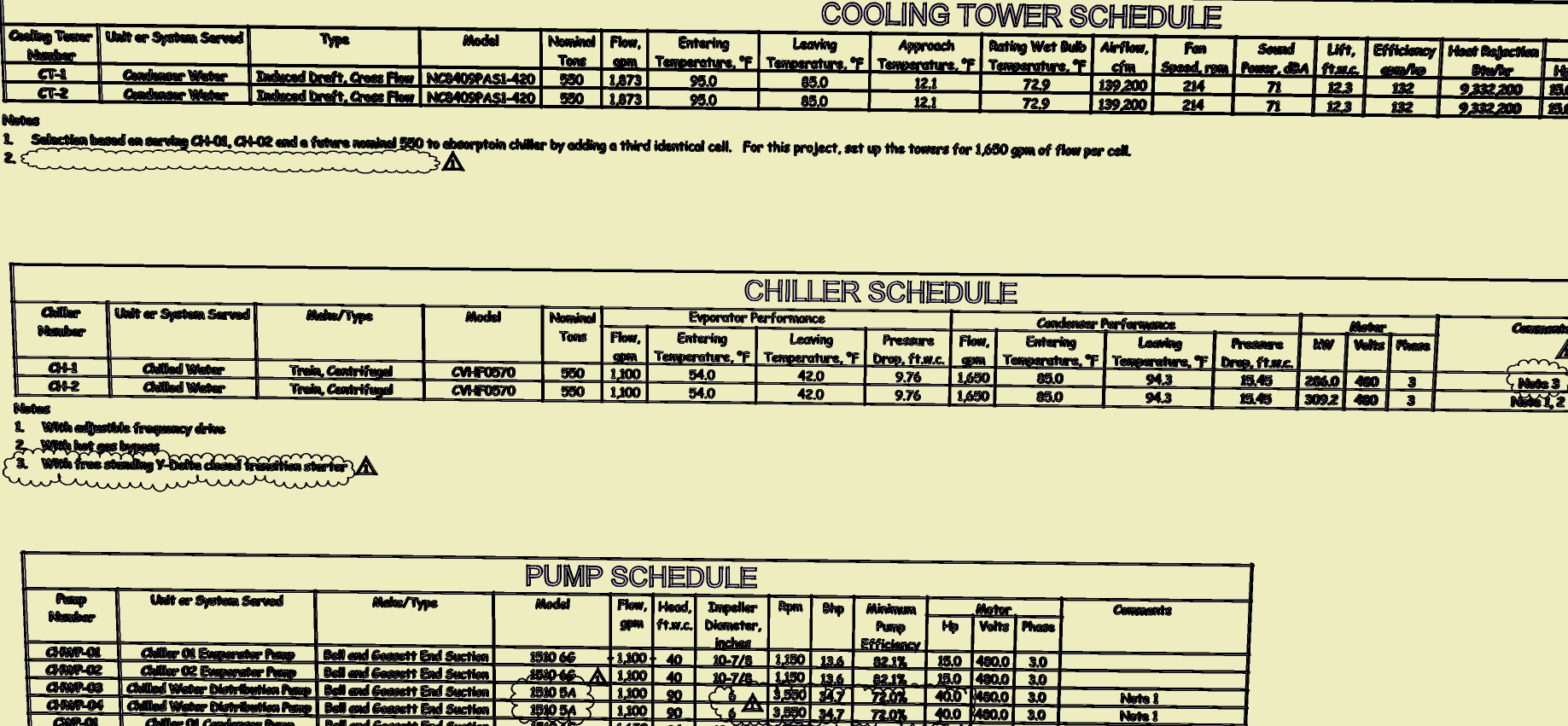 A Few Rules of Thumb
If you know the linear feet of pipe, if you multiply that by a factor of 1.5 to 2.0, you will end up with a number representing the equivalent feet of pipe for HVAC systems that includes things like the valves, fittings, etc. 
Use engineering judgement
Straight run with no fittings = multiplier of 1.0
A run with a few fittings = multiplier of 1.5
A run with a significant number of fittings = multiplier of 2.0
A run with a crazy number of fittings = multiplier in excess of 2.0

Remember, its an estimate, not an exactimate
10
What is the head requirement for the evaporator pumps in the plant?
11
BCxA Virtual Conference – 2020